Publiczne               Gimnazjum nr 1 w Oleśnie
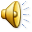 Prezentacja pomoże Ci dokonać właściwego wyboru szkoły
Budynek szkoły od wewnątrz
Nasza szkoła wyposażona jest w dwie nowoczesne sale gimnastyczne oraz siłownię  wraz z atlasem i sprzętem do ćwiczeń
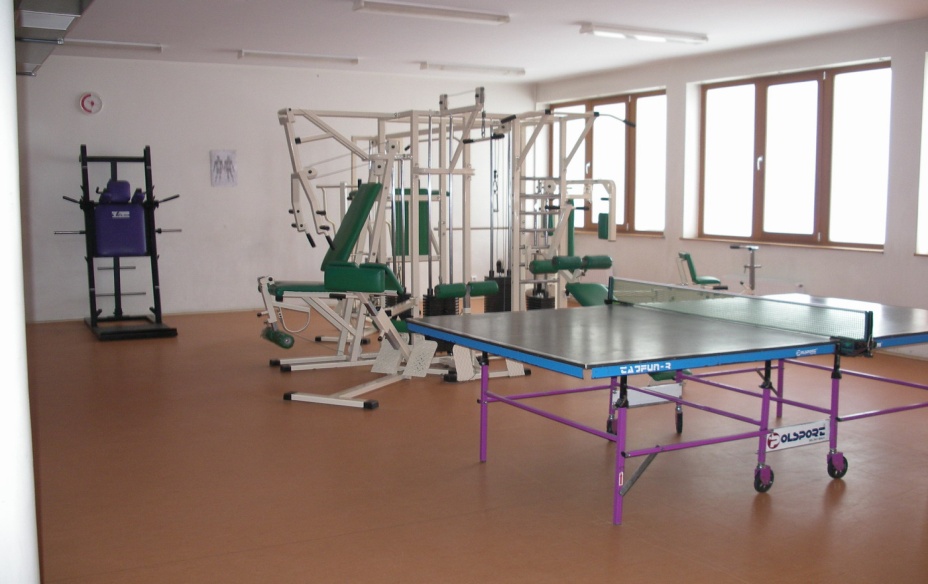 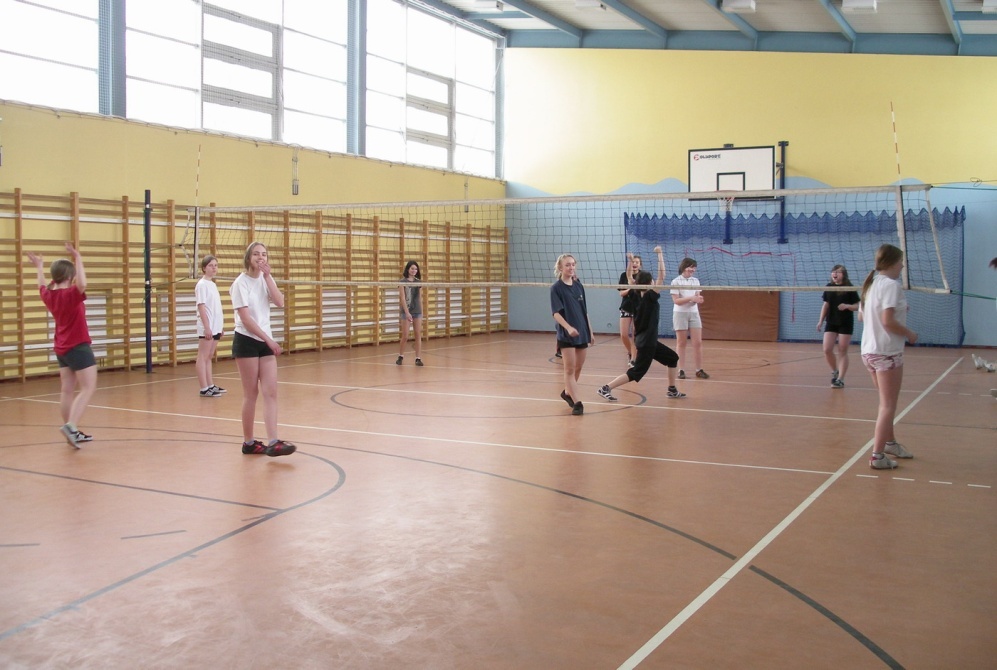 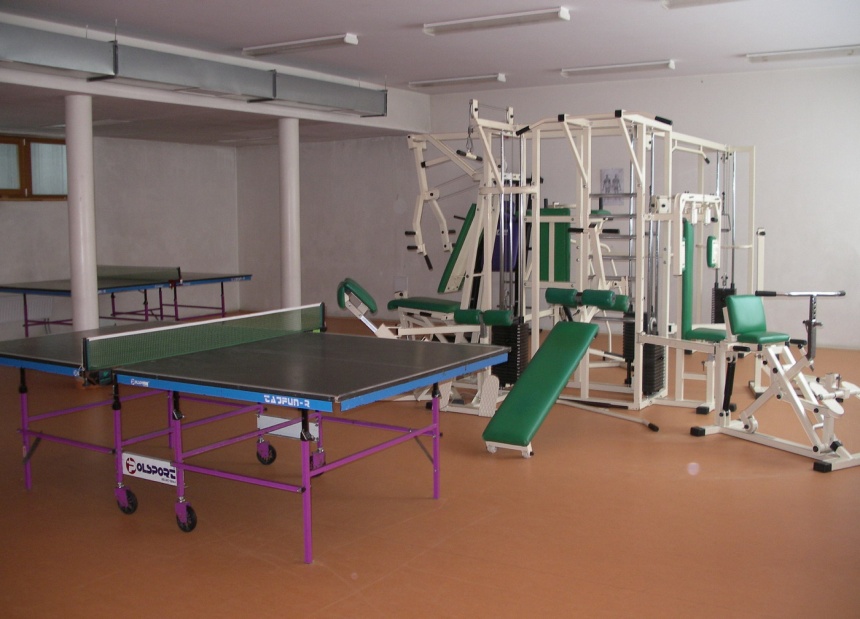 Na lekcjach wychowania fizycznego wszyscy aktywnie uczestniczą w zajęciach
Każdy uczeń może rozwijać swoje pasje sportowe zapisując się do szkolnych drużyn
Nasi nauczyciele również udzielają sie sportowo
Klasy językowe posiadają sprzęt ułatwiający edukację
W bibliotece każdy znajdzie coś dla siebie…
Apele to nasza szkolna tradycja
W pracowni chemicznej uczymy się                              i wykonujemy rozmaite doświadczenia
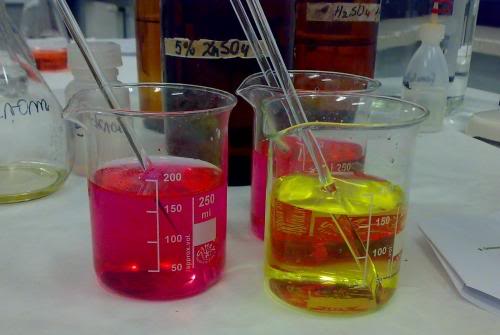 Nie brak też rozrywki
W szkole wspólnie z nauczycielami realizujemy wiele projektów edukacyjnych np.:„Aktywnie poznajemy świat”„Nowe technologie na usługach edukacji”„Równy start w przyszłość”
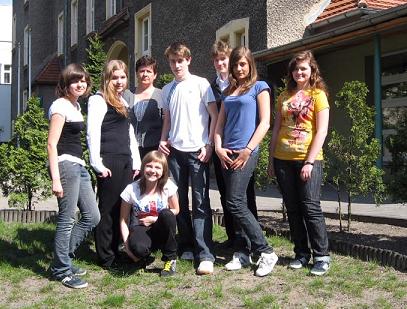 Każda lekcja informatyki dostarcza nowych wiadomości o komputerach
W szkolnej stołówce uczniowie mogą nie tylko zjeść pyszny obiad , ale też spędzać wolne chwile
Wielu uczniów naszego gimnazjum zostaje laureatami konkursów przedmiotowych co świadczy o dobrym przygotowaniu
Każdy uczeń naszej szkoły posiada własną szafkę.
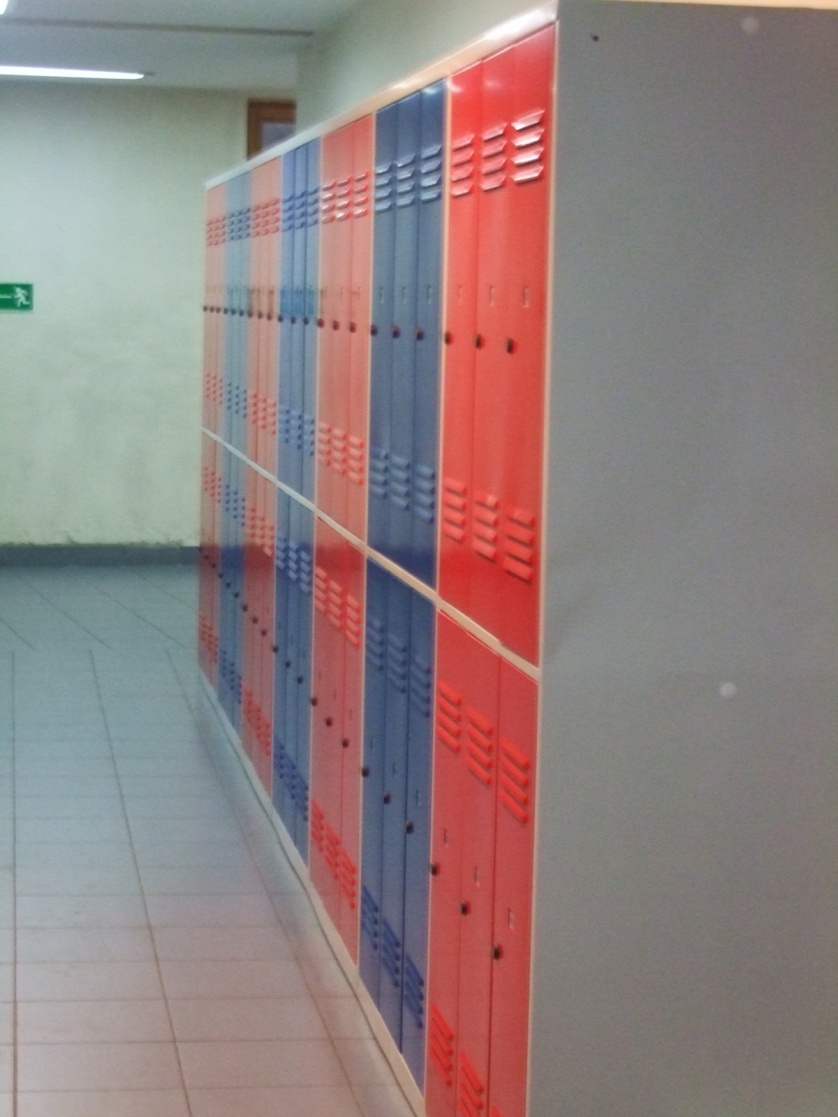 Wieloletnią tradycją w naszej szkole są wybory do Młodzieżowej Rady Miasta              i  Samorządu Szkolnego
Wysokie średnie uczniów to efekt pracy naszych nauczycieli
Autorzy :
Klaudia Liberka  15 lat
Martyna Reszko  15 lat
Emilia Lizurej    15 lat 
Emilia Krawczyk  15 lat

Nauczyciel : Pan Piotr Gręda